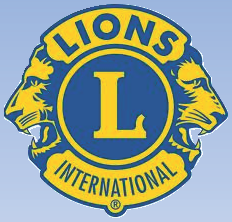 INSTRUÇÕES LEONÍSTICAS“CONVENÇÃO DISTRITAL”
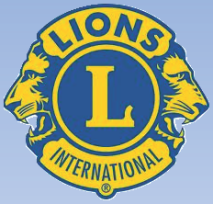 convenção distrital
Nesta época do ano, nas reuniões dos Clubes, o Presidente acrescenta à pauta uma menção da Convenção Distrital.
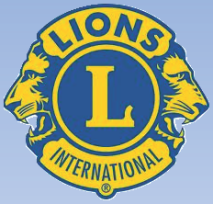 convenção distrital
Neste ano, em função da pandemia, a Convenção Distrital será on-line, o que facilita a participação de todos os Leões.
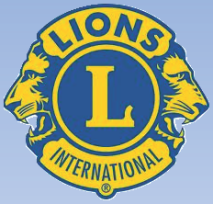 convenção distrital
A Convenção Distrital, será no dia 15 de maio (sábado), das 13h30min. às 18 horas.
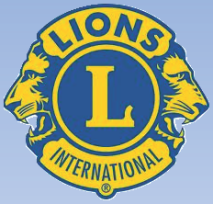 convenção distrital
Se você não dá importância a esse chamamento, certamente não acompanhará a Convenção Distrital.
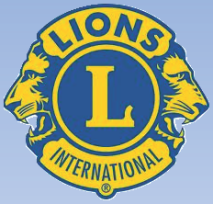 convenção distrital
Há possibilidade de você não saber realmente o que é uma Convenção Distrital, ou pensar que é apenas um encontro de antigos e atuais administradores de Clubes ou Ex-Governadores do Distrito.
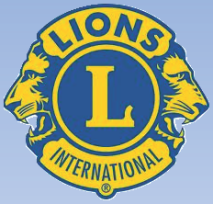 convenção distrital
A Convenção é o mais importante encontro Distrital, onde o Governador e as Comissões da Convenção, trabalham para que tenhamos uma programação com excelentes oradores e importantes informações Leonísticas e também é uma grande oportunidade para mostrarmos o nosso comprometimento com o movimento.
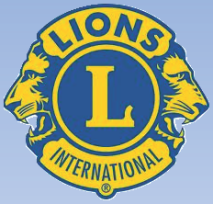 convenção distrital
A Convenção Distrital é para você. É para cada Leão do Distrito, não importando se é Leão de 25 anos ou um “Leão novo".
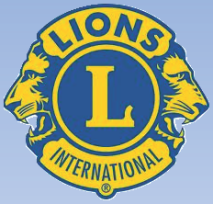 convenção distrital
Embora seja para todos os Leões do Distrito, ela não é apenas para os Leões. As Domadoras, Leos, Castores e convidados são bem-vindos, abrilhantando o evento.
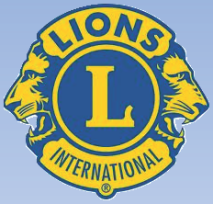 convenção distrital
Se você é um daqueles Leões que nunca compareceram ou acompanharam uma Convenção, então você não experimentou um dos privilégios mais desfrutáveis e recompensadores de ser associado do LIONS.
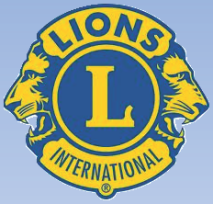 convenção distrital
A Convenção Distrital é tão importante que o Presidente Internacional seleciona um de seus Diretores Internacionais para ser seu representante.
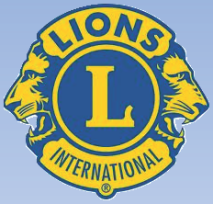 convenção distrital
Nas reuniões das plenárias são discutidos e aprovados assuntos de interesse do Distrito e também temos a oportunidade de ouvir ótimas palestras.
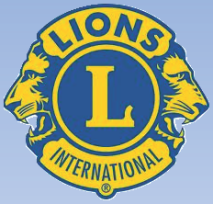 convenção distrital
Companheiros, vamos participar da XXII Convenção Distrital, que será on-line e enriquecer nosso conhecimento Leonístico.
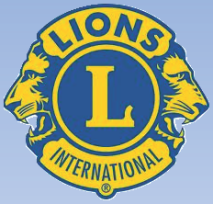 convenção distrital
Escrita pelo editor do site Instruções Leonísticas, CL Paulo Fernando Silvestre do LC São Paulo – Ipiranga – Distrito LC2, e adaptado pelo CL Marco Antônio Fontana do LC Colatina Centro – DLC11.